COURSE EXPORT
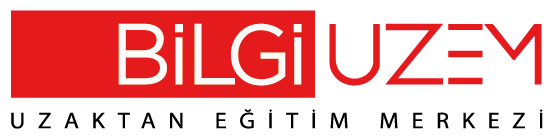 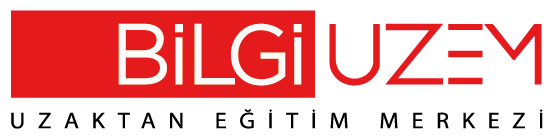 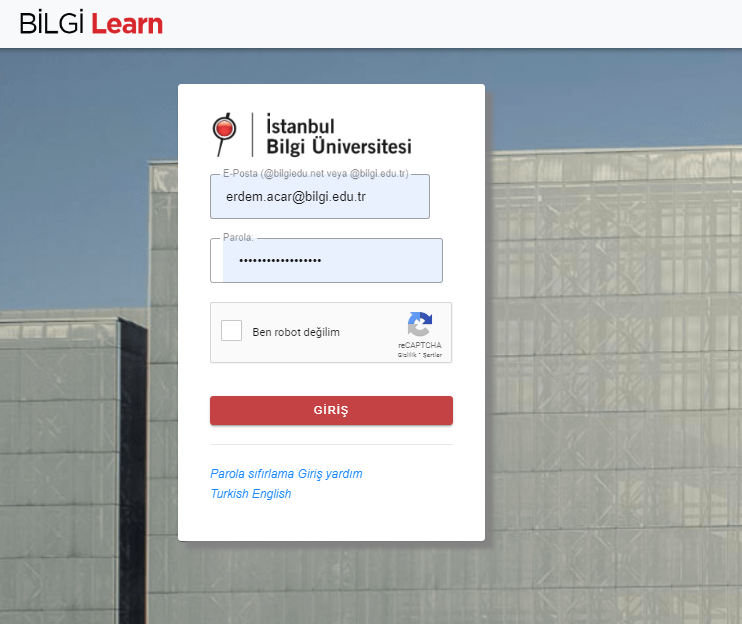 Arşiv olarak tutulan eski derslerinizi görebileceğiniz LMS adresi archlearn.bilgi.edu.tr adresidir. Buradan bilgi kullanıcınızla giriş yapabilirsiniz. Geçmiş dönemlerde verdiğiniz dersleriniz bu LMS sistemi üzerinde tutulacaktır.
lms.support.bilgi.edu.tr
lms.support.bilgi.edu.tr
uzem.bilgi.edu.tr
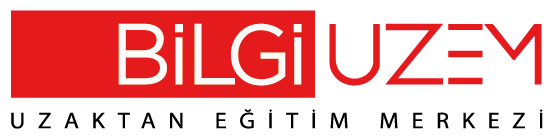 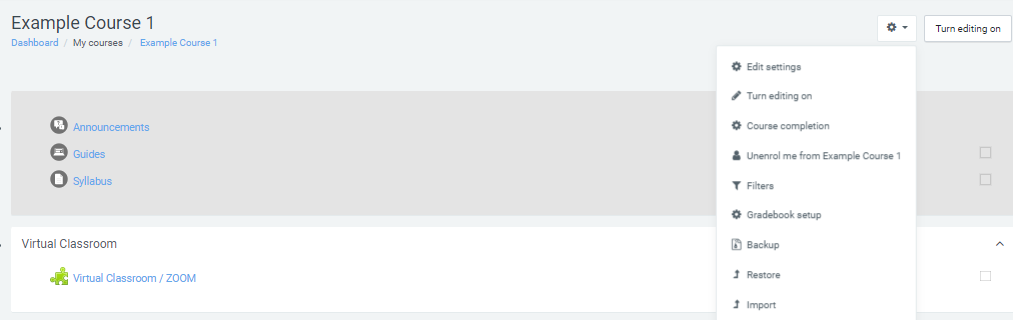 Dersi paket olarak tamamen dışarı aktarmak için adımları takip ediniz.
Ders sayfasında görselde yer alan ayarlar butonuna tıklayıp, “Backup” seçeneğine girilir.
lms.support.bilgi.edu.tr
lms.support.bilgi.edu.tr
uzem.bilgi.edu.tr
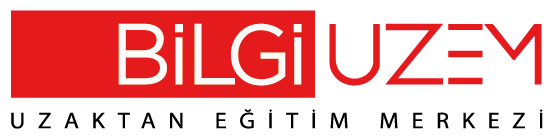 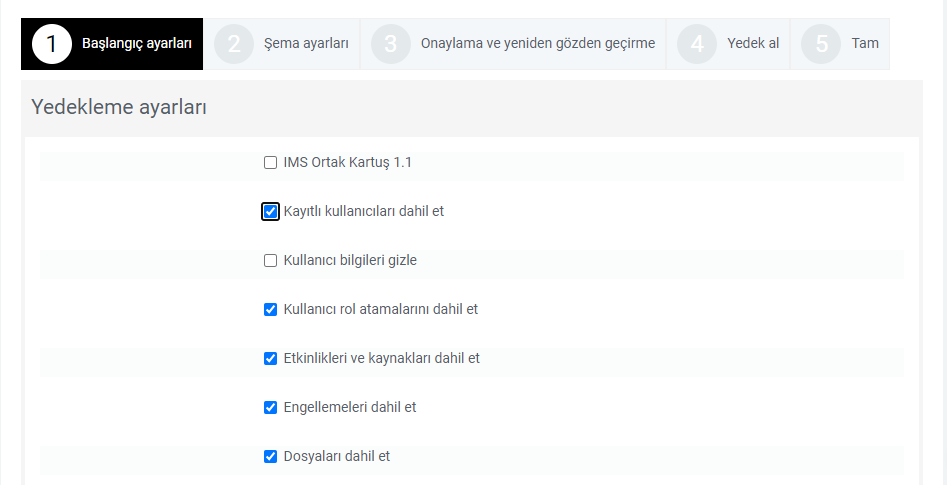 “Kayıtlı kullanıcıları dahil et” Seçeneğini devre dışı bırakarak devam ediniz.
lms.support.bilgi.edu.tr
lms.support.bilgi.edu.tr
uzem.bilgi.edu.tr
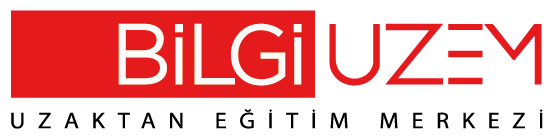 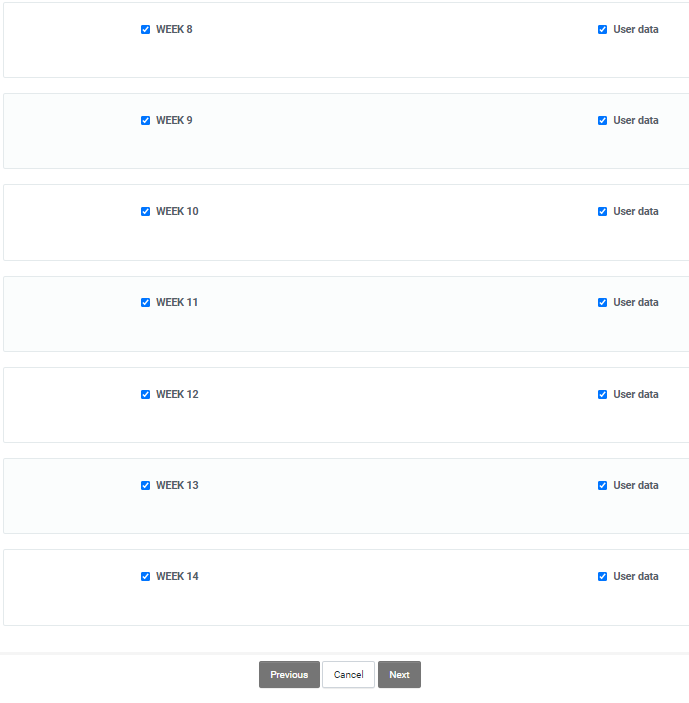 Tüm alanların seçili olduğunu kontrol ediniz ve Next butonuna tıklayınız.
lms.support.bilgi.edu.tr
lms.support.bilgi.edu.tr
uzem.bilgi.edu.tr
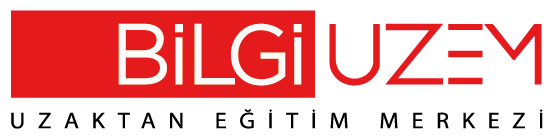 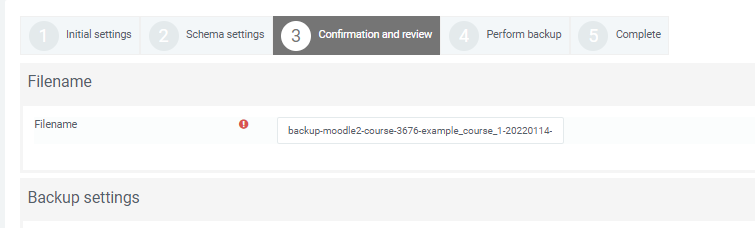 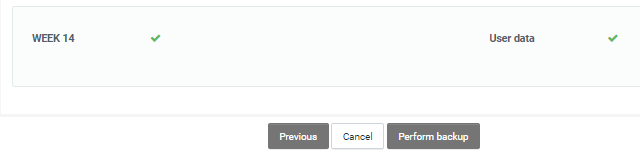 Filename alanından dosyanızı isimlendiriniz ve sayfa sonundaki “Perform backup” butonu ile işlemi tamamlayınız.
lms.support.bilgi.edu.tr
lms.support.bilgi.edu.tr
uzem.bilgi.edu.tr
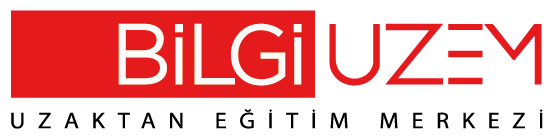 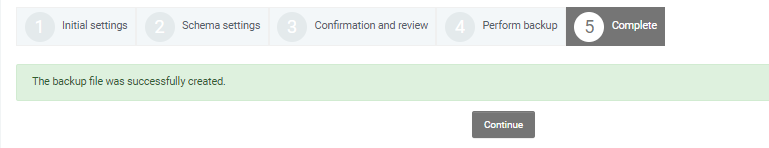 İşleminiz tamamlandıktan sonra “Continue” butonuna tıklayınız.
lms.support.bilgi.edu.tr
lms.support.bilgi.edu.tr
uzem.bilgi.edu.tr
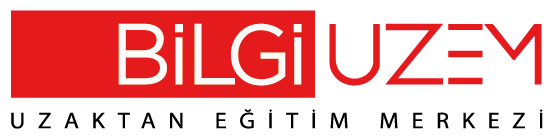 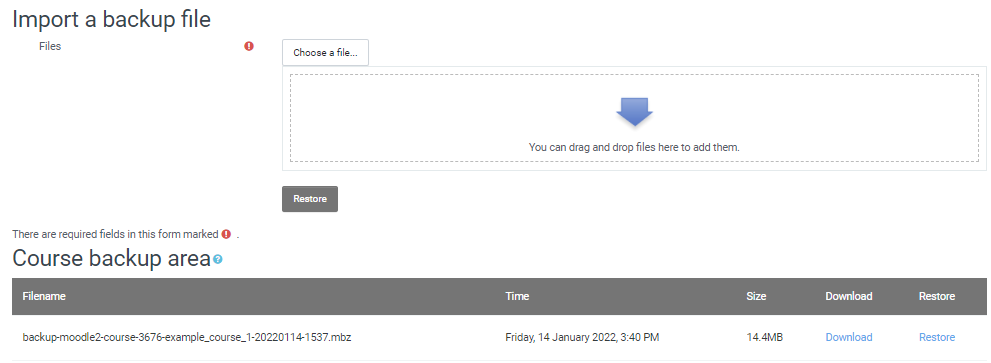 Yedeklediğiniz dersinizi görselde yer alan “Download” alanından bilgisayarınıza indiriniz.
lms.support.bilgi.edu.tr
lms.support.bilgi.edu.tr
uzem.bilgi.edu.tr